CLER Pathways IIJanuary 28, 2016
PARTNERS IN MEDICAL EDUCATION, INC.
Presented by:
Tori Hanlon, MS, CHCP
GME Consultant
Introducing Your Presenter…
Tori Hanlon, MS, CHCP
GME Consultant

Over 11 years working in Medical Education

Bachelor’s in Health Services Administration
Master’s in Health Administration and Policy

Director of Medical Education and Designated Institutional Official

Experienced in GME at a large academic medical center
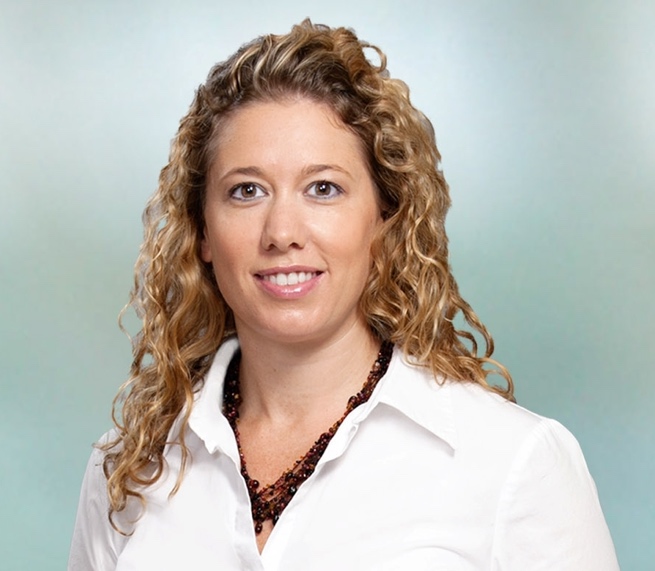 Presented by Partners in Medical Education, Inc. 2016
2
Goals & Objectives
To review the CLER program and process for subsequent site visits
To examine strategies for performance improvement within CLER’s six focus areas
To learn ways to evaluate your institution’s success with GME integration
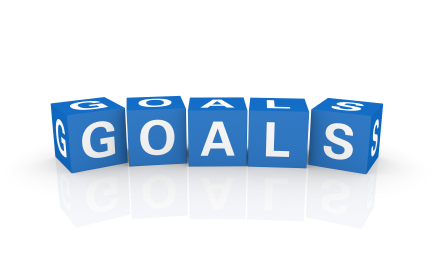 Presented by Partners in Medical Education, Inc. 2016
3
Your institution’s CLER status?
Haven’t had initial CLER visit
Had initial CLER visit, haven’t received report from CLER Evaluation Committee
Had initial CLER visit, received report
Had subsequent CLER visit
Presented by Partners in Medical Education, Inc. 2016
4
CLER Program Process
Presented by Partners in Medical Education, Inc. 2016
5
CLER Key Questions
Who and what form the hospital’s infrastructure designed to address the six focus areas?
How integrated is the GME leadership and faculty in hospital efforts across the six focus areas?
How engaged are the residents and fellows?
How does the hospital determine the success of its efforts to integrate GME into the six focus areas?
What are the areas the hospital has identified for improvement?
Presented by Partners in Medical Education, Inc. 2016
6
Early CLER Findings
Lack of resident engagement in general
Presented by Partners in Medical Education, Inc. 2016
7
Admin Elective Attachment
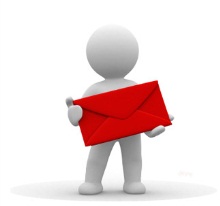 Presented by Partners in Medical Education, Inc. 2016
8
Early CLER Findings
Patient safety education
Lack of resident reporting
Limited healthcare quality knowledge
Fatigue mitigation strategies
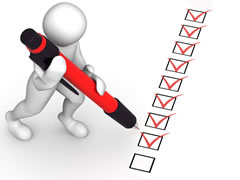 Presented by Partners in Medical Education, Inc. 2016
9
CLER’s 6 Focus Areas
Presented by Partners in Medical Education, Inc. 2016
10
Patient Safety
Event reporting
	-Education
	-Culture of safety
	-Resident/faculty engagement
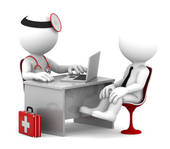 Presented by Partners in Medical Education, Inc. 2016
11
Health Care Quality
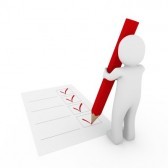 Presented by Partners in Medical Education, Inc. 2016
12
Health Care Quality
Goal:  To expose Internal Medicine residents to data on quality metrics and to use that data to improve the health of the patients in the communities we serve
Presented by Partners in Medical Education, Inc. 2016
13
Health Care Disparities
Population health management
	-Awareness
Journal clubs, integration into resident clinics
-Participation
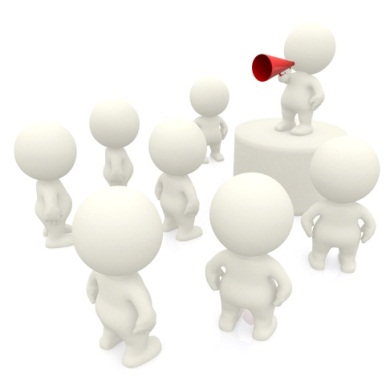 Presented by Partners in Medical Education, Inc. 2016
14
Care Transitions
Universal processes
Presented by Partners in Medical Education, Inc. 2016
15
Transitions Attachment
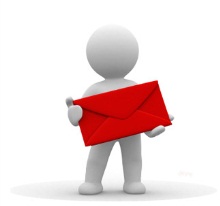 Presented by Partners in Medical Education, Inc. 2016
16
Supervision
Supportive culture
Organizational awareness
Monitoring
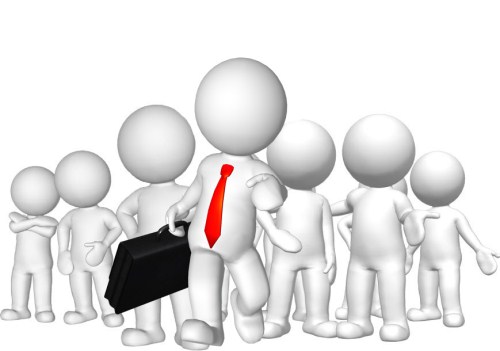 Presented by Partners in Medical Education, Inc. 2016
17
Fatigue Management & Mitigation
Mitigation strategies
Faculty engagement
Beyond fatigue
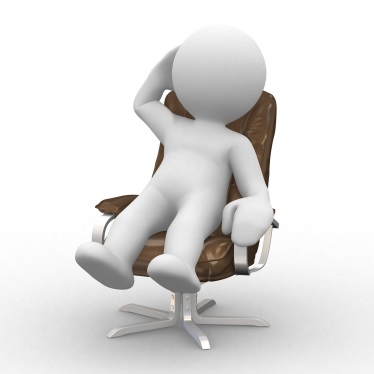 Presented by Partners in Medical Education, Inc. 2016
18
Professionalism
Identification of risks to patient safety & quality of care
EMR documentation
Faculty role models
	-Faculty Code of Conduct
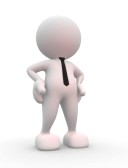 Presented by Partners in Medical Education, Inc. 2016
19
GME Integration
Demonstration of impact
Constant monitoring
Patient health/community health
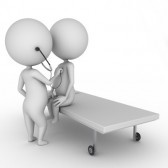 Presented by Partners in Medical Education, Inc. 2016
20
GME Integration
Presented by Partners in Medical Education, Inc. 2016
21
GME Integration
Increasing levels of GME engagement within SI
ACGME Webinar, The Clinical Learning Environment Review (CLER) Program:  Early Experiences, December 2012
Presented by Partners in Medical Education, Inc. 2016
22
Tips
Mock CLER visits
Continuous quality improvement
Networking
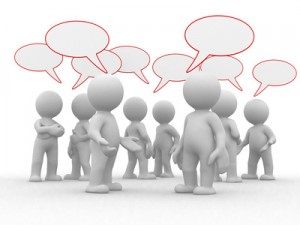 Presented by Partners in Medical Education, Inc. 2016
23
Pursuing Excellence in ClinicalLearning Environments
Collaborative effort among teaching hospitals, GME leaders & other organizations concerned with health care quality and education
Shared learning
	Pathway Innovators
	Pathway Leaders
	Pathway Learners
Presented by Partners in Medical Education, Inc. 2016
24
Resources
http://www.acgme.org/acgmeweb/tabid/436/ProgramandInstitutionalAccreditation/NextAccreditationSystem/ClinicalLearningEnvironmentReviewProgram.aspx

http://www.acgme.org/acgmeweb/tabid/492/ProgramandInstitutionalAccreditation/NextAccreditationSystem/ClinicalLearningEnvironmentReviewProgram/PursuingExcellenceInClinicalLearningEnvironment.aspx
Presented by Partners in Medical Education, Inc. 2016
25
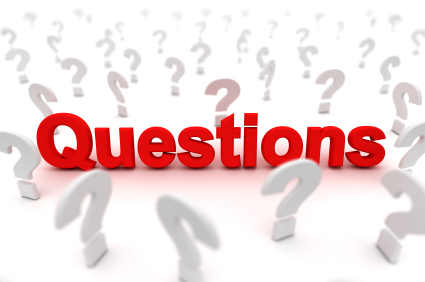 Presented by Partners in Medical Education, Inc. 2016
26
Partners’ Online Education
Upcoming Live Webinars

Resident Wellness Initiatives
 Tuesday, February 9, 2016
12:00pm – 1:00pm EST

I, We, They: Self-, Team-, and Patient-Leadership Education in GME
 Thursday, February 18, 2016
12:00pm – 1:00pm EST

Refining the Annual Program Evaluation
for Self-Study Visits
 Wednesday, March 2, 2016
12:00pm – 1:00pm EST

“Ask Partners” – Spring Freebie
 Thursday, March 24, 2016
12:00pm – 1:00pm EST

www.PartnersInMedEd.com

Partners® Snippets!
On-Demand Webinars
Self-Study Visits

Introduction to GME for 
New Program Coordinators

Milestones & CCCs

GME Financing – The Basics

Single Accreditation System

The IOM Report

Institutional Requirements: What’s New?
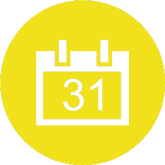 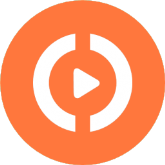 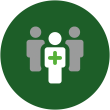 Contact us today to learn 
how our Educational Passports can save you time & money! 
724-864-7320
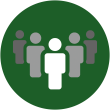 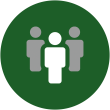 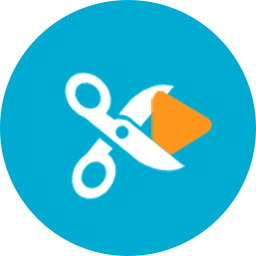 Presented by Partners in Medical Education, Inc. 2016
27
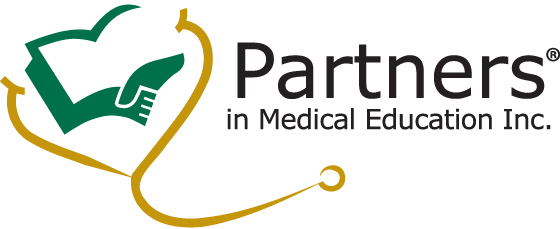 Partners in Medical Education, Inc. provides comprehensive consulting services to the GME community.  For more information, contact us at:

724-864-7320
Info@PartnersInMedEd.com

www.PartnersInMedEd.com
Presented by Partners in Medical Education, Inc. 2016
28